Infectious Bronchitis (IB) is a viral disease affecting chickens of

all ages worldwide.
IB … Host Affinity
IB affects chickens of all ages.
 They are the only species reported to be naturally affected. 

Infectious Bronchitis virus (IBV) targets:
Respiratory tract
Urogenital tract
Infectious bronchitis
IB is highly contagious.

 The incubation period is relatively short, 18 - 36 hours.

 Disease spreading through an entire flock within  one or two days
Avian infectious bronchitis virus (IBV), a coronavirus (Coronaviridae, genus Gammacoronavirus, .

•	Different serotypes (Respiratory, Nephrotoxic)
o	Respiratory tract - massachusetts and connecticut
o	Nephrotoxic - T, Gray and Holte 

•	Concurrent infection with more than one serotype occurs
IBV causes:
Respiratory disease in the infected birds.

Drops in egg production in layers and breeders.
False layers.

Kidney damage can also occur.
IB         clinical forms
1. Infection of respiratory tract. 
2. Infection of the oviduct of: 1. Immature birds, leading to permanent damage. 

2. Laying hens, leading to: 
1. Cessation of egg-laying , sudden drop in egg production. 

2. Production of thin-walled and misshapen shells with loss of shell pigmentation.
Infection of the urinary system 
 IB can be nephropathogenic causing acute nephritis and urolithiasis (Cavanagh & Gelb, 2008). 
 After apparent recovery, chronic nephritis can lead to death at a later time.  
IBV has also been reported to produce disease of the proventriculus
transmission
The IB virus spreads horizontally by: 1. Aerosol transmission (sneezing) 
2. Contaminated organic material, drinking water &equipments

Vertical transmission (from the hen to their progeny through the egg) has not been shown to be important. 

However, surface contamination of eggs with the IB virus is a possible way by which the virus can be spread in hatcheries or egg packing stations
Clinical signs
Young chickens are depressed and huddle under the heat source. 
2. Respiratory signs: 
1. Gasping 2. Coughing 3. Tracheal rales 4. Nasal discharge
Birds in lay have a marked drop in egg production and an increased number of poor quality eggs may be produced. 
4. The external and internal quality of the eggs may be affected, resulting in misshapen or soft-shelled eggs with watery content. 
5. The hatchability rate of the eggs may be affected. 
6. When the kidneys are affected, increased water intake, depression, scouring and wet litter are commonly observed.
Post mortem lesions
Serous, catarrhal, or caseous exudates in the trachea, nasal passages and sinuses. 
2. Cloudy air sacs which may contain yellow caseous exudates. 

3. Caseous plug may be found in the trachea. 4. Pneumonia
Urogenital 
1. Swollen, pale kidneys, with distended tubules and ureters containing urate crystals in nephropathogenic cases. 

2. Fluid yolk material may be found in the abdomen of birds in production (egg peritonitis) 
3. Degeneration of the ovary and swollen oviducts
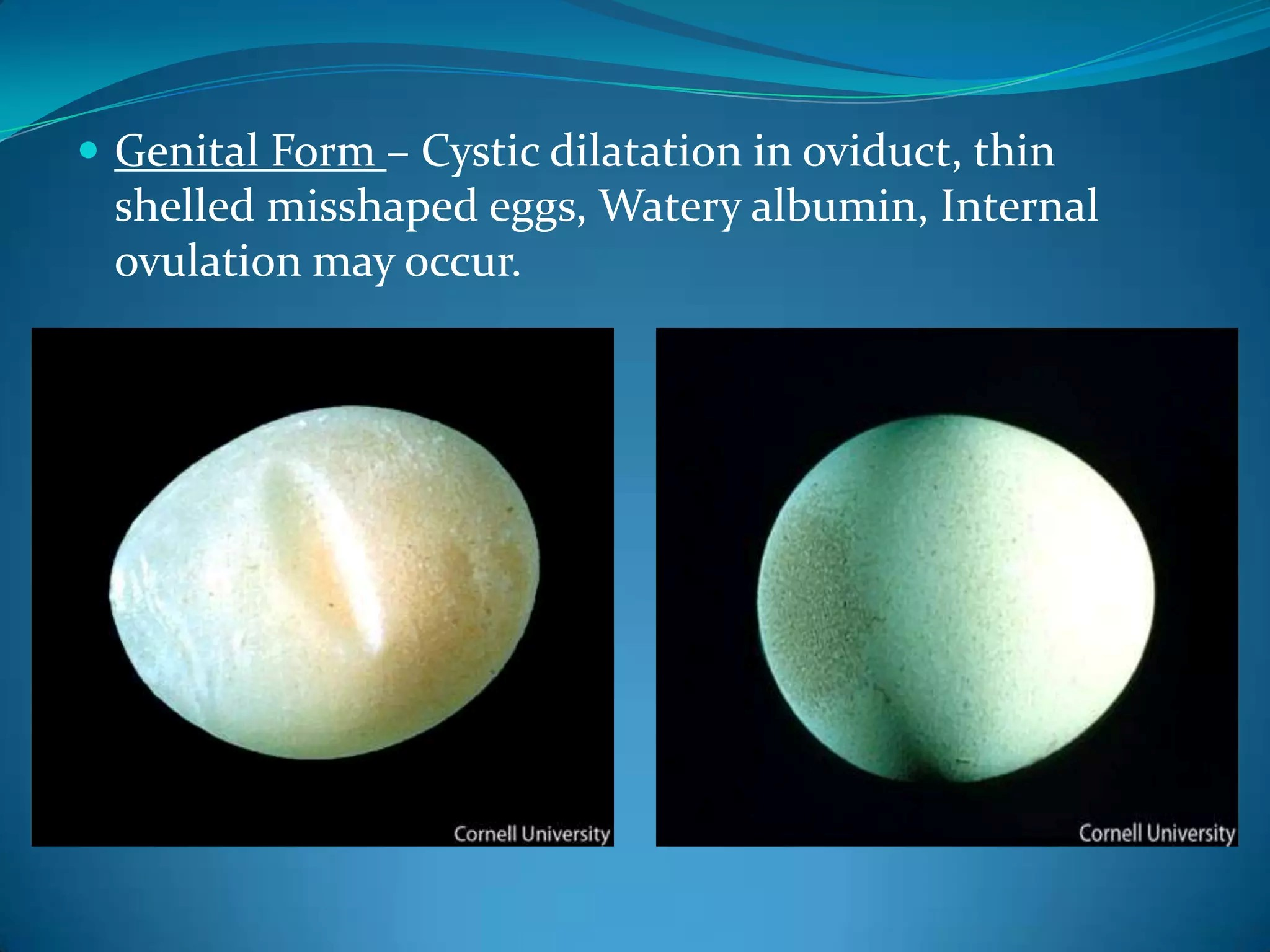 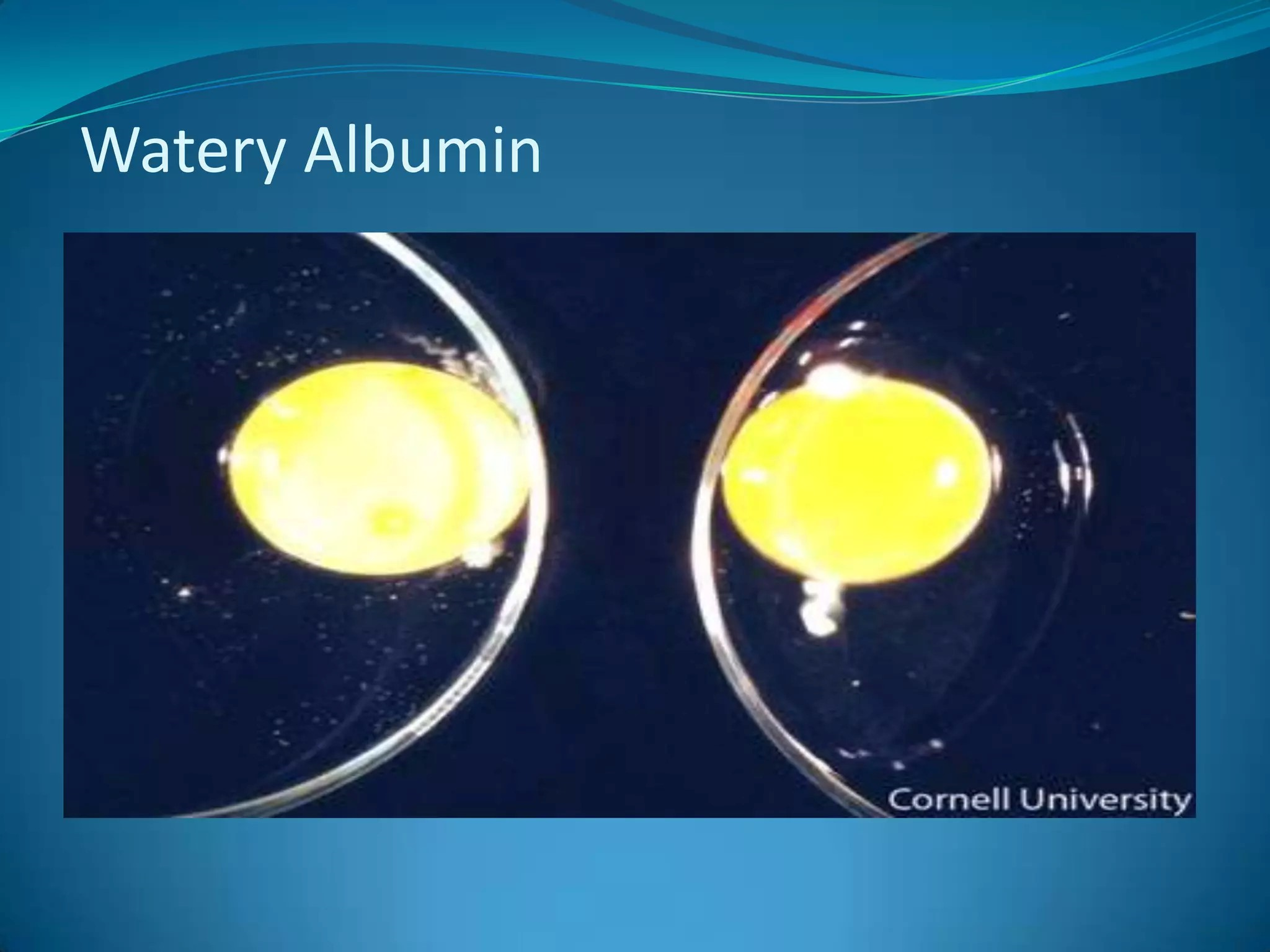 Diagnosis
1. Newcastle Disease 
2. Infectious Laryngotracheitis 
3. Pneumovirus infections

Prevention by vaccination and biosecurity 
Ma5 ,H120, 4/91   are the vaccine strains
Infectious Laryngotracheitis (ILT)
(GaHV-1),)The disease is caused by gallid 
alphaherpesvirus 1.
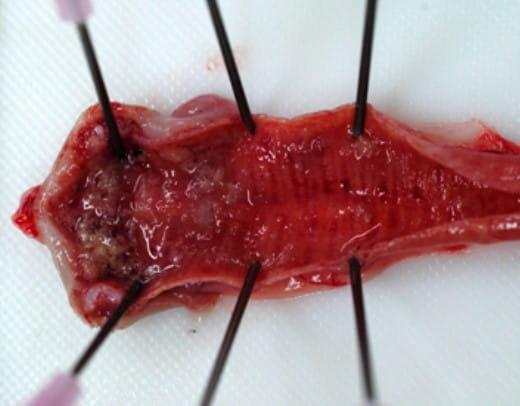 The primary host species for ILTV is the chicken. 

The sources of ILTV are as follows: 
1. Clinically affected fowls. 
2. Fowls which are latent 'carriers' of infection. 

3. Fomites and poultry farm personnel contaminated with ILTV
Natural transmission occurring by:
1. Horizontal transmission
• Direct contact with upper respiratory and discharge.

2. Vertical transmission
• 
No evidence for vertical ILTV transmission to the egg or for
shedding ILTV on shells of eggs laid by infected hens.
Clinical Signs 
Sub Acute Form 

It can also be a sub acute disease with: 

1. Nasal and ocular discharge 
2. Tracheitis 

3. Conjunctivitis 
4. Mild rales
Clinical signs Acute Form 
1. Gasping, coughing, rattling, and extension of the neck during inspiration are seen 5–12 days after natural exposure. 
2. Reduced productivity is a varying factor in laying flocks. 
3. Affected birds are anorectic and inactive. 

4. The mouth and beak may be blood stained from the tracheal exudate
Mortality varies but may reach 50% in adults and is usually due to occlusion of the trachea by hemorrhage or exudate. 

6. Signs usually subside after 2 weeks, although some birds may show signs for longer periods. 
7. Strains of low virulence produce little or no mortality with mild  respiratory signs and a slight decrease in egg production .

After recovery, birds remain carriers for life and become a
source of infection for susceptible birds, upon stress
PM lesions ;

The acute disease is characterized by: 

1. Presence of blood, mucus, yellow caseous exudates, or a hollow caseous cast in the trachea. 

2. Microscopically, a desquamative, necrotizing tracheitis is characteristic of acute disease.
the sub acute form: 

1. Punctiform hemorrhagic areas in the trachea and larynx. 

2. Mild conjunctivitis with lacrimation may be detected
control
implementation of biosecurity measures and vaccination.
 Vaccination is done with live attenuated vaccines 

and viral vector recombinant vaccines.